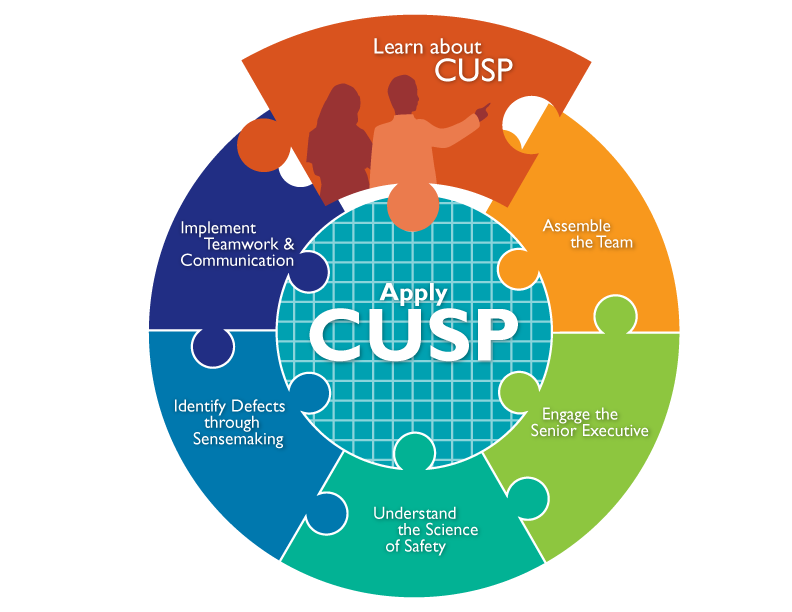 Learning Objectives
Review the impact of errors and patient harm and the underlying causes of errors
Demonstrate how to apply the CUSP Toolkit in a clinical environment
Describe Comprehensive Unit-based Safety Program (CUSP) framework and the goals of the CUSP Toolkit
Show how CUSP supports other quality and safety tools
2
CUSP Supports Kotter’s Eight Steps of Change2
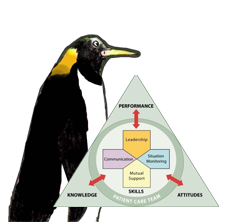 3
As seen in TeamSTEPPS®
CUSP Supports Kotter’s Eight Steps of Change2
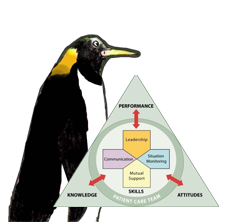 As seen in TeamSTEPPS®
CUSP Aligns With and Supports Other Quality and Safety Tools1
TeamSTEPPS® 
Six Sigma
Institute for Healthcare Improvement Model for Improvement
Plan-Do-Study-Act
Root Cause Analysis
Failure Mode Effect Analysis
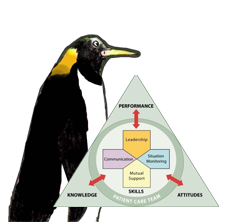 5
As seen in TeamSTEPPS®
CUSP is Compatible with TeamSTEPPS3
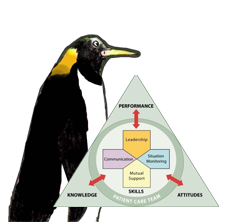 6
As seen in TeamSTEPPS®
CUSP is Compatible with TeamSTEPPS3
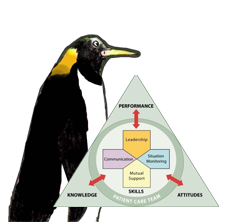 7
As seen in TeamSTEPPS®
Is Your Hospital Safe?
Would you want a loved one to be a patient at your hospital? Your unit?

Would you want to be a patient in the unit where you work?

Can you say with 100 percent certainty that you believe that your hospital does everything it can to protect its patients?
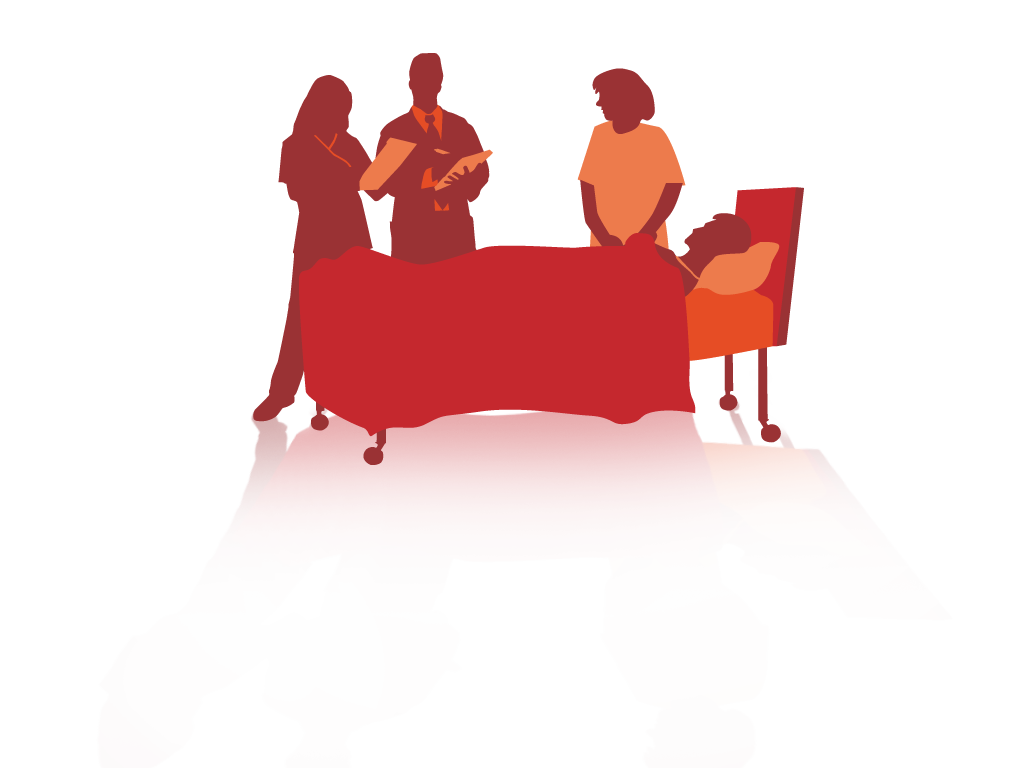 8
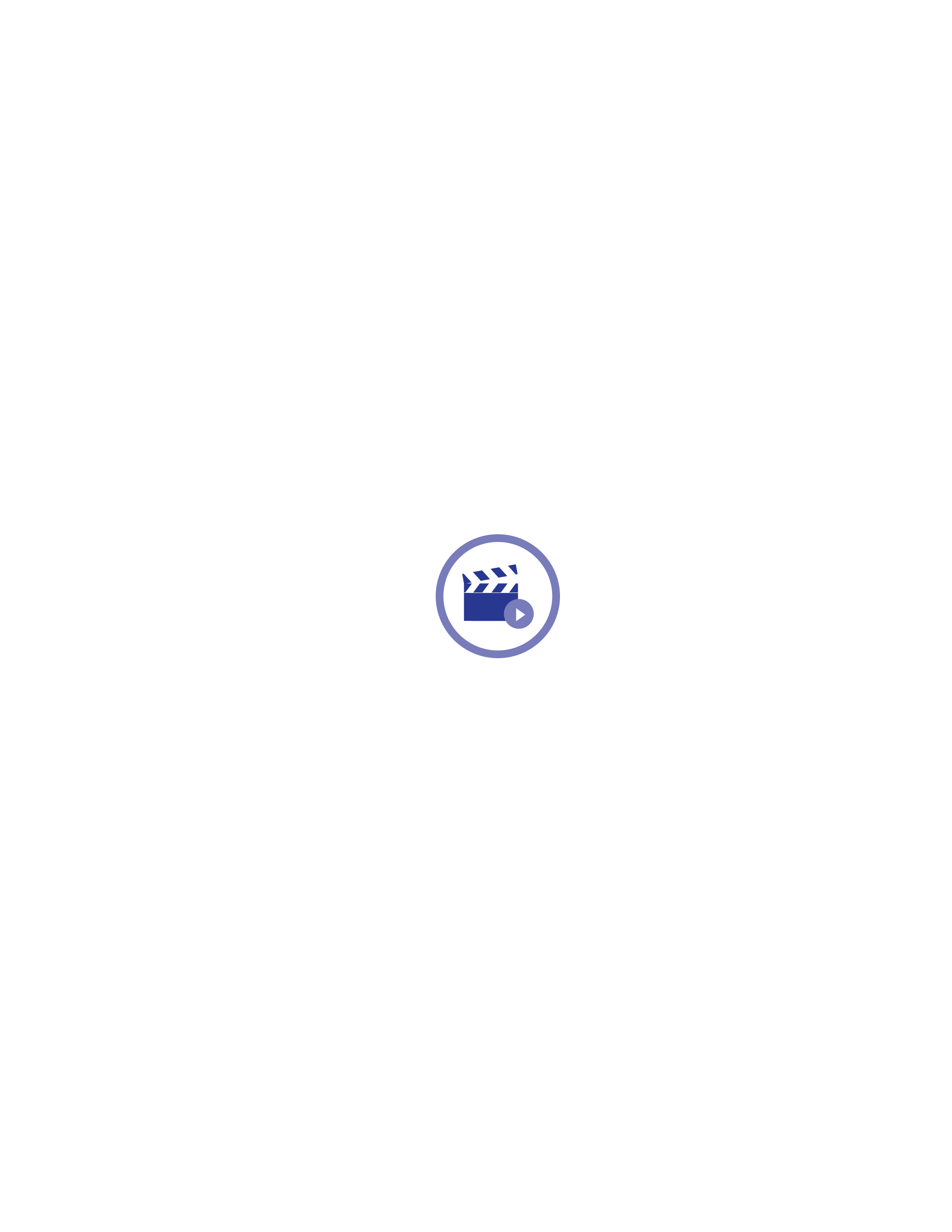 Video
9
The CUSP Model
Created through a collaborative effort of the Agency for Healthcare Research and Quality and state and national-level innovators in patient safety
Dovetails with, and supports, a range of quality and safety improvement models 
Encompasses a wide range of safety tools and approaches
Based on the understanding that all culture is local, and that work to improve culture must be owned at the unit level
Believes that harm is not an acceptable “cost of doing business”
Can be applied by anyone, anywhere
10
A Collaborative Effort4
Teams at the Johns Hopkins Quality and Safety Research Group originally developed the CUSP model with funding from the Agency for Healthcare Research and Quality
An infection reduction project of the Michigan Health and Hospital Association Keystone Center for Patient Safety and Quality proved that CUSP was successful 
The Health Research & Educational Trust of the American Hospital Association led On the CUSP: Stop BSI and other national projects to apply the CUSP model
The CUSP Toolkit using Kotter’s change model combines the CUSP model, with existing frameworks like TeamSTEPPS, Just Culture, and others to provide complete tools to support units in improving culture
11
Toolkit Modules
Learn About CUSP
	Assemble the Team
	Engage the Senior Executive
	Understand the Science of Safety
	Identify Defects through Sensemaking
	Implement Teamwork and Communication
	Apply CUSP

Note: After a unit’s first implementation of CUSP, modules can be used in any order, depending on the needs of the unit or organization.
12
Toolkit Users
Senior executives 
Help leaders prioritize improvement efforts 
Provide resources for interventions to alleviate defects 
Patient safety officers 
Work with senior executives and managers to maintain an 		ongoing infrastructure for improvement activities  
Nurse managers  
Educate staff on the science of safety 
Provide opportunities for staff to learn and practice using 			teamwork and communication tools 
Work with senior executives and managers to maintain an 		ongoing infrastructure for improvement activities
13
Toolkit Users
Frontline staff  
Engage with Stakeholders in safety improvement
Physician champions  
Share knowledge on the immediate and long-term benefits of 	teamwork and communication tools
14
Implementation
Share videos with teams to spark engagement in staff safety assessments
Provide templates and discussion guides to project leads
Educate teams on the science of safety
Use videos and training modules to orient new clinical staff
Train teams in using teamwork and communication tools
Engage senior executives and physician champions
15
Challenges
Applicability and usability of CUSP within specialty units (i.e. NICU, oncology)
Senior executive engagement and participation
High staff turnover
Nurse empowerment
16
Assemble the Team
Understand the importance of your CUSP team
Develop a strategy to build a successful team
Identify characteristics of effective teams and barriers to team performance 
Define roles and responsibilities of team members
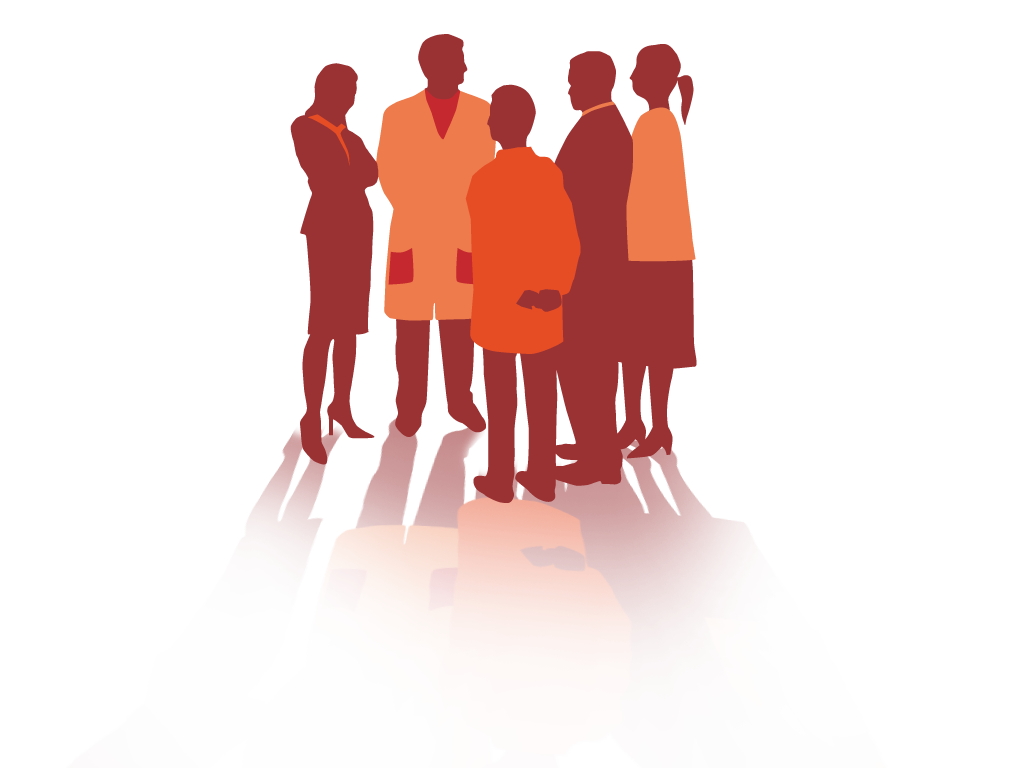 17
Barriers to Team Performance3
Inconsistency in team membership
Lack of time
Lack of information sharing
Hierarchy
Varying communication styles
Presence of conflict
Lack of coordination and follow-up 
Misinterpretation of cues
Lack of role clarity
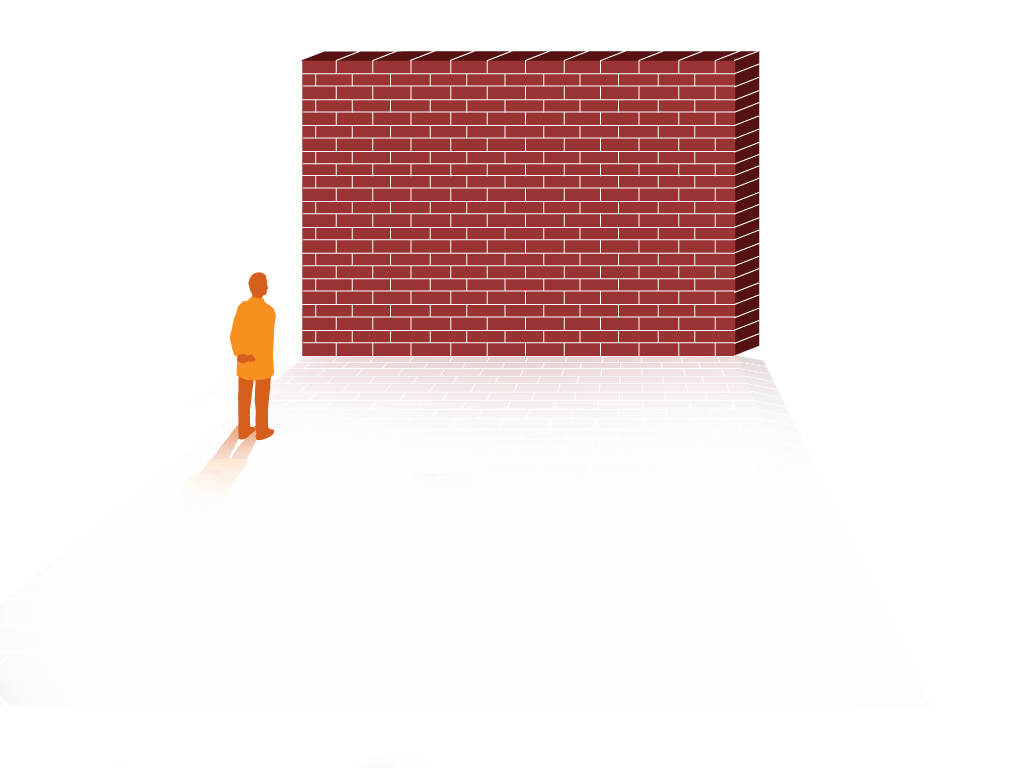 18
Engage the Senior Executive
Identify characteristics to search for when recruiting the senior executive
Describe the responsibilities of the senior executive
Explain the role of the senior executive in addressing technical and adaptive work
Explain how to engage the senior executive and develop shared accountability for the work
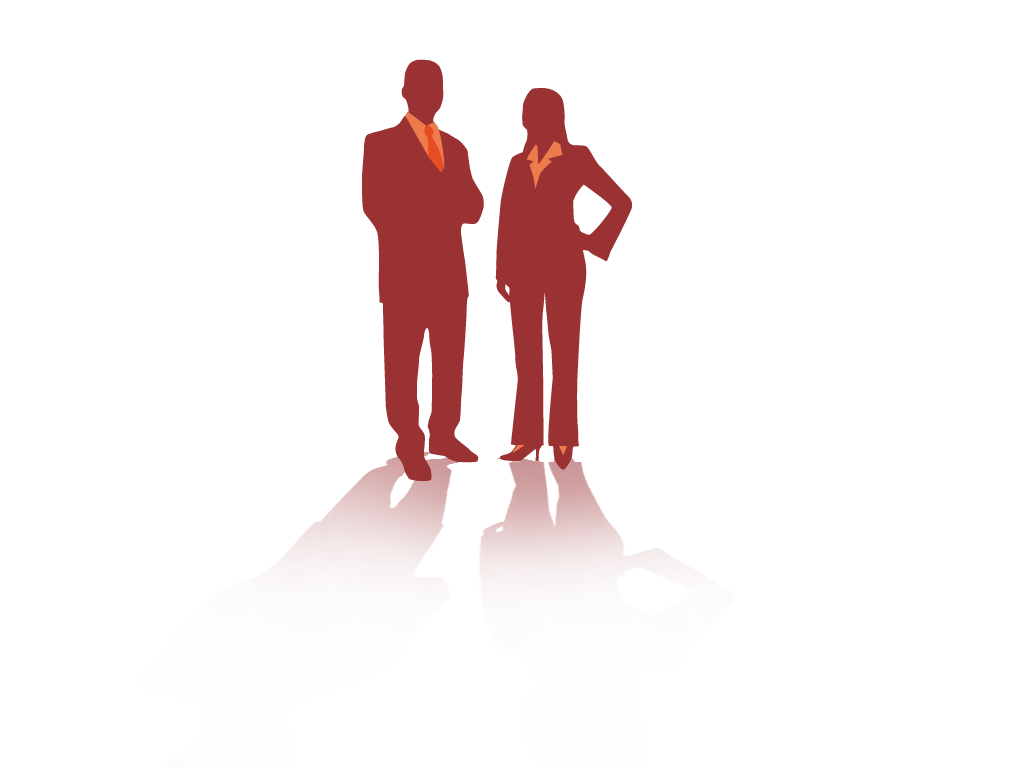 19
The Challenges of Partnering with a Senior Executive
May lack clinical background 
May not recognize the value of CUSP
May not be able to meet with the CUSP team regularly
20
Understand the Science of Safety
Describe the historical and contemporary context of the Science of Safety
Explain how system design affects system results
List the principles of safe design and identify how they apply to technical work and teamwork
Indicate how teams make wise decisions when there is diverse and independent input
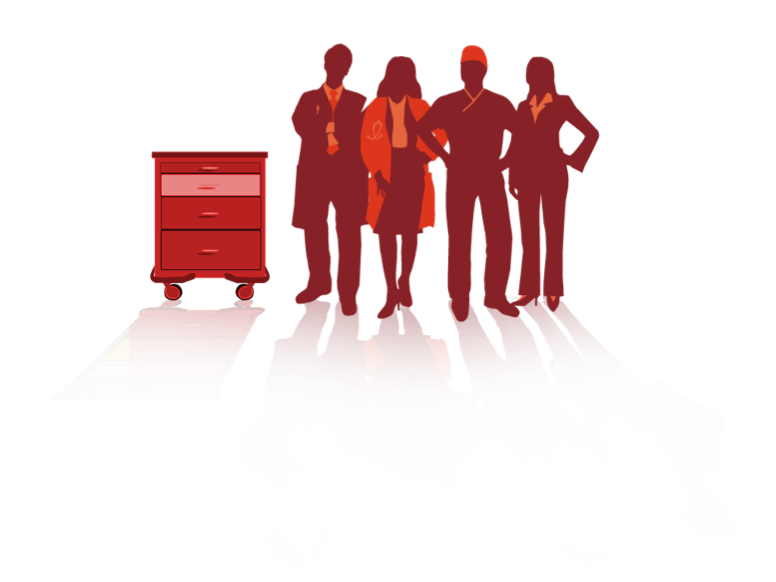 21
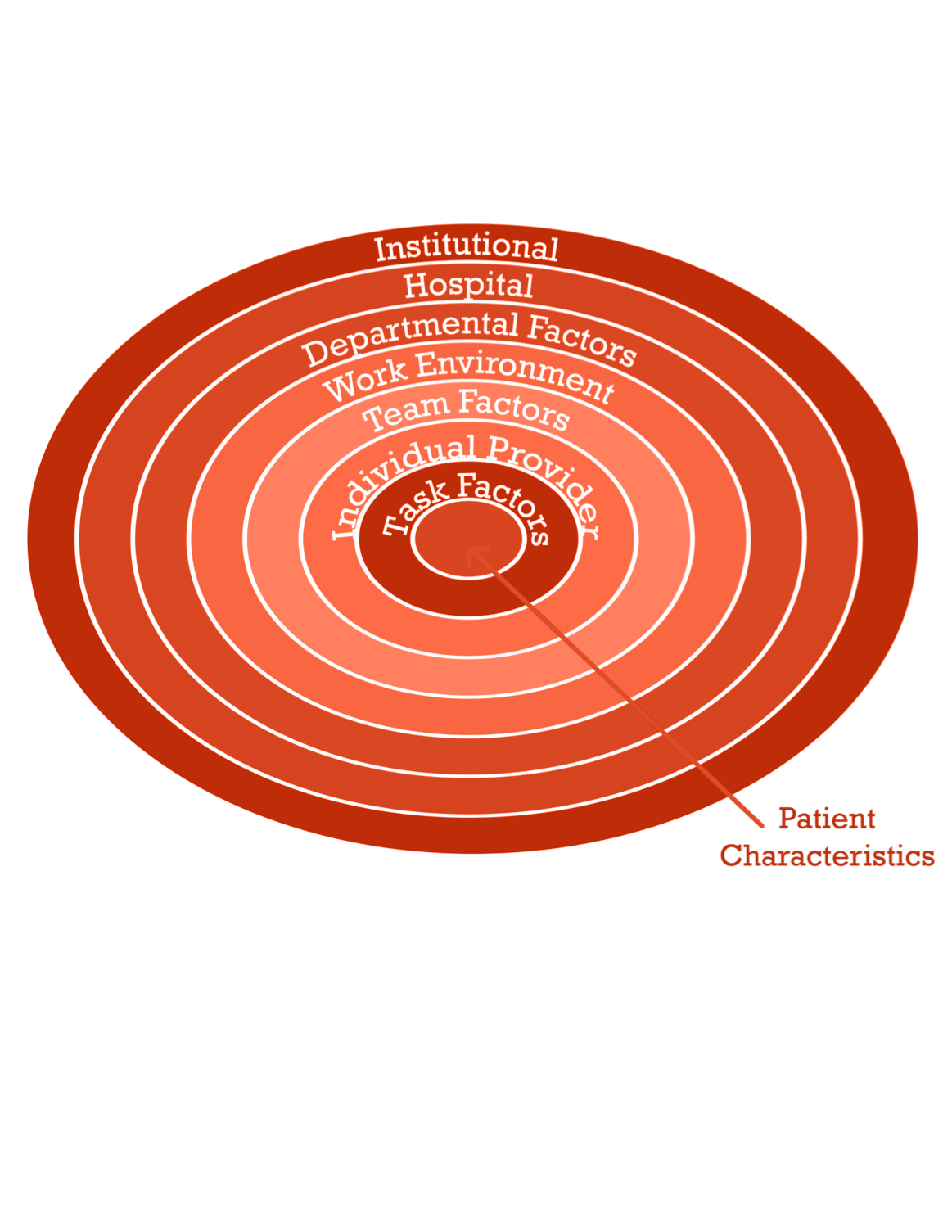 System-Level Factors Impact Safety
22
Identify Defects Through Sensemaking
Introduce CUSP and Sensemaking tools to identify defects and errors
Discuss the relationship between CUSP and Sensemaking
Show how to apply CUSP and Sensemaking tools
Discuss how to share findings

Note: This module combines the CUSP steps
Identify Defects and Learn from Defects
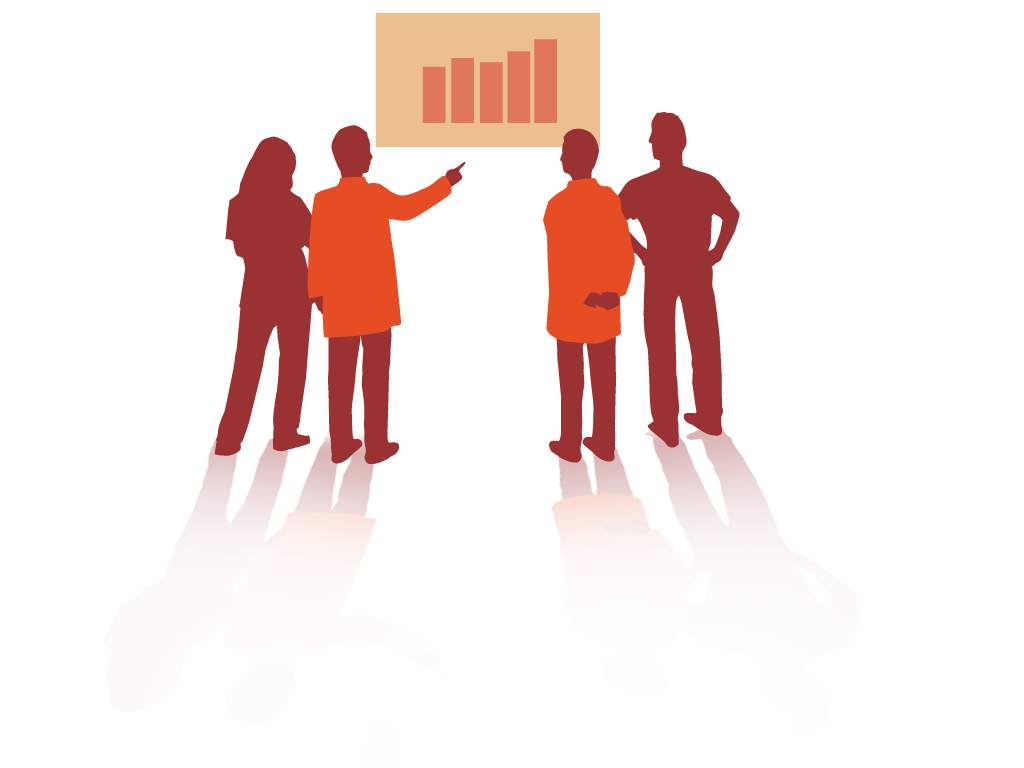 23
Examples of Defects or Errors That Affect Patient Safety
24
Implement Teamwork and Communication
Recognize the importance of effective communication
Identify barriers to communication
Describe the connection between communication and medical error
Identify and apply effective communication strategies from CUSP and TeamSTEPPS
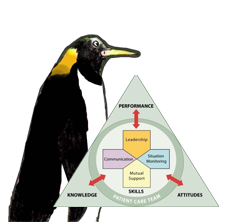 25
As seen in TeamSTEPPS®
Elements That Affect Communication and Information Exchange
Interruptions
Task absorption
Verbal abuse
Fatigue
Not following plan of care
Ambiguous orders or directions
Change in team members
Work load
26
Apply CUSP
Introduce Just Culture principles
Learn how Just Culture principles can augment CUSP
Review key steps of the CUSP Toolkit

A Just Culture system6
Holds itself accountable
Holds staff members accountable
Has staff members that hold 
		themselves accountable
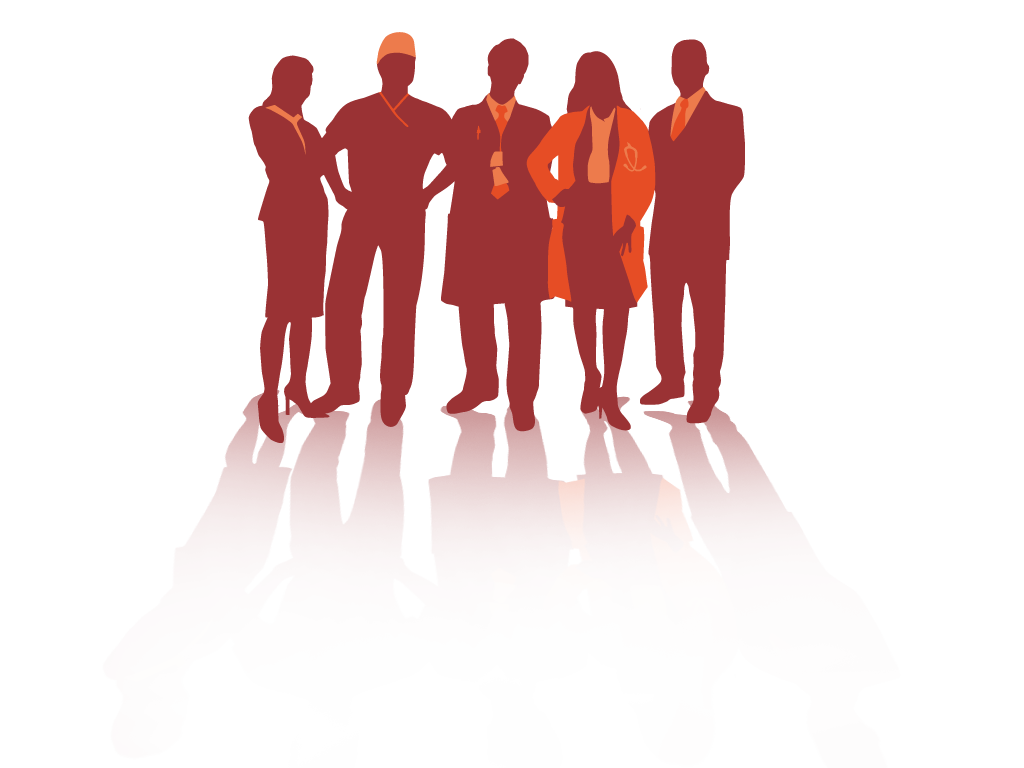 27
The CUSP Model Generates Measurable Results7
CUSP in Michigan ICUs
Correlated with significant improvements in safety climate in 71 units
Overall mean safety climate scores significantly improved from 42.5 percent (2004) to 52.2 percent (2006)
In 2009, more than 350 hospitals in 22 States reduced CLABSI rates by an average of 35 percent after implementing CUSP
28
CUSP Results
Heightened engagement of staff and senior leaders
Improved communication among care team members
Shared mental models
Expanded knowledge of potential hazards and barriers to safety
Collaborative focus on systems of care
29
Summary
CUSP integrates with and supports a broad range of quality and safety models 
Communication is cited as a root cause of most errors
Individuals across an organization can use the CUSP Toolkit and expect measurable results
30
References
Agency for Healthcare Research and Quality, Department of Defense. TeamSTEPPS.  Available at http://www.ahrq.gov/professionals/education/curriculum-tools/teamstepps/index.html
Kotter J, Rathgeber H. Our iceberg is melting: Changing and succeeding under any conditions: 1st ed. New York, St. Martin's Press; 2006.
Agency for Healthcare Research and Quality, Department of Defense. TeamSTEPPS.  Available at http://www.ahrq.gov/professionals/education/curriculum-tools/teamstepps/index.html
Health Research and Educational Trust, Johns Hopkins University Quality and Safety Research Group, Michigan Health & Hospital Association Keystone Center for Patient Safety and Quality.  Eliminating CLABSI: A national patient safety imperative a progress report on the National On the CUSP: Stop BSI project. Rockville, MD; Agency for Healthcare Research and Quality, April 2011. AHRQ Publication No: 11-0037-EF.
31
References
Vincent C, Taylor-Adams S, Stanhope N. Framework for analysing risk and safety in clinical medicine. BMJ. 1998;316:1154–7.
Griffith, S. Just Culture. Plano, TX: Outcome Engineering; 2011.
Pronovost P, Goeschel C, Colantuoni E, et al. Sustaining reductions in catheter related bloodstream infections in Michigan intensive care units: observational study. BMJ. 2010;340:c309.
32